Государственное бюджетное образовательное учреждениесреднего профессионального образования Московской области «Всероссийский аграрный колледж заочного образования»(ГБОУ СПО МО «ВАКЗО»)
Информационные технологии  в преподавании учебной дисциплины «Информатика и ИКТ» в условиях информатизации и автоматизации технологических процессов
Докладчик: 
Лиховидова Елена Николаевна, 
преподаватель
Основная задача образования в условиях реализации ФГОС СПО
Подготовка высококвалифицированного, конкурентоспособного  специалиста
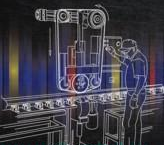 для успешной деятельности и решения конкретных профессиональных задач на предприятиях АПК.
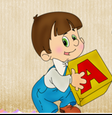 помогает высвободить время для практики
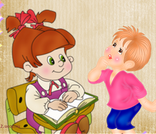 делает урок интересным, ярким, наглядным и  необычным
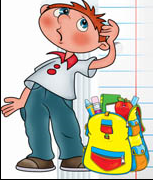 позволяет обучающемуся научиться самостоятельно мыслить, логически рассуждать
Позволяет обучающемуся быть готовым к реальным жизненным ситуациям
Использование информационных технологий на уроках «Информатики и ИКТ»
Теоретические занятия
Лабораторно-практические  занятия
Практические работы – задания для теоретического решения (без ПК)
Лабораторные работы – задания для решения с помощью ПК
Применение информационных технологий в обучении
Спасибо за внимание!